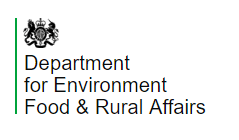 Nature for Climate Fund Monitoring and EvaluationIndicator development Pre-market engagement
January 2023
Richard Bridge
richard.bridge@defra.gov.uk

Jasmeet Phagoora
jasmeet.phagoora@defra.gov.uk

Emma Tully
Emma.tully@defra.gov.uk
Agenda
Housekeeping
Facilities
Fire exit
Please turn phones to silent
Please listen and engage throughout the afternoon

Connect to Wifi
www.wifi.service.gov.uk/connect-to-govwifi/ 
text 'Go' to 07537 417 417
send a blank email from your email address to signup@wifi.service.gov.uk
NETL Forestry
2
Aims of the session
To present our contract opportunity prior to a potential tender publication​
To test feasibility and structure of the approach​
Your feedback to support and shape the requirement and its delivery​


What we want out of the day

We have gaps and areas for development in our Key Performance Indicator Framework and would like to better understand if and how we can demonstrate the programme’s impact or projected impact at such an early stage, in a way that lay audiences can easily engage with. 





Notes of the session will be captured and published with the presentation post event.
3
Aims of the session
To present our contract opportunity prior to a potential tender publication​
To test feasibility and structure of the approach​
Your feedback to support and shape the requirement and its delivery​


What we want out of the day

Is WHAT we want to do doable and is HOW we are proposing to do it going to get us there?

We have gaps and areas for development in our Key Performance Indicator Framework and would like to better understand if and how we can demonstrate the programme’s impact or projected impact at such an early stage, in a way that lay audiences can easily engage with. 


Notes of the session will be captured and published with the presentation post event.
4
Nature For Climate Fund
NCF
Tree Planting Programme
Peat Programme
Green Recovery Challenge Fund
Delivery of a grant scheme, a range of smaller projects for peatland restoration and a peatland mapping project.
Delivery of various tree planting interventions, expanding and upskilling the forestry sector and woodland creation and management.
A fund supporting a range of projects delivering nature conservation and restoration, nature-based solutions and connecting people with nature. Projects may involve tree planting and peat restoration.
5
Programme portfolio
Woodland Creation Partnerships
Planting on Private Land
Community Forests
Northern Forest
National Forest Company
New woodland creation partnerships e.g. Cornwall and Northumberland   
Vacant & Derelict Land (VDL)
Big Nature Impact Fund (BNIF)
England Woodland Creation Grant (EWCO)
Local Authority Treescapes Fund (LATF)
Urban Tree Challenge Fund (UTCF)
Woodlands into Management (WIM) 
Regulations (cross-cutting)
Cross-cutting projects
Communications and stakeholders
Research and development
Sector Capacity
Planting on Public Land
Promotion and engagement
Forestry England Woodland Partnerships Lease Product
Wider planting on public land strategy 
Woodland Creation Accelerator Fund
Nursery capacity
Workforce and skills
6
Key areas of interest
Require development
Potential to strengthen
Potential to develop
7
Evaluation timeline
May 2023: mid-term evaluation report
Feb 2024: Interim evaluation report
Phase 2: Interim evaluation
Phase 1: Mid-term evaluation
Phase 3: Final evaluation
Nov 22 – May 23                                      Sept 23 – Feb 24                               July 24 – Feb 25
April/May 2023: Scientific indicator development kick-off
July 2024: Indicators developed and ready for final evaluation
Indicator development
Jan 2023: Procurement  process for indicator development
Jan 2024: Indicator plans developed to feed into interim evaluation
Indicators must have applicability and usability by July 2024 at the latest
8
Data we have
Number of trees planted 
Total number of hectares planted 
Total land area
Grid references / polygons (available for some)
Tree species type (%)
Native Broadleaf
Non-native Broadleaf
Naturalised Broadleaf
Native Conifer
Non-Native Conifer
Naturalised Conifer
Woody Shrubs
Natural Colonisation
Primary data and research: What new data (if at all) will be required to develop the indicator? 

Existing data: Is there existing evidence and research that can be drawn on to develop the indicator?
9
Proposals: What do we want to know?
10
Tender and Contract Information
Competitive opportunity
Single or consortium bids for each indicator, joint working welcome
Opportunity for supplier to submit bids for all indicators
Tender will run using new eSourcing system Atamis
Contract term: May 2023 - October 2024
Standard Defra Services T&Cs 
3 stages: supplier communicates thinking and progress, along with evidence developing alongside the evaluation 
Communication with contracted evaluator required
Service requirements include project plan, monthly progress reports, technical report & evidence compendium
11
Our proposed timeline for procurement
12
Any questions?
13
Breakout Groups
Text in footer
14
Taking into consideration:
What is achievable and realistic?
15
We propose each outcome area is an individual lot, therefore potential suppliers will submit separate bids for each area of interest. 

How could we approach the format on the tender differently? 

Will potential suppliers be taking on some or all indicators as a bundle?
Is a multi-lot approach appropriate?
16
What will best equip you to submit a detailed good quality proposal that addresses our ask?
Taking into consideration details of data and any other relevant background
17
Please complete our questionnaire
[insert link]
18
Thank you & GoodbyeHave a safe journey!
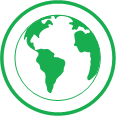 19